NCHRP 23-13(01)Telecommuting, Remote Work, and Hybrid Schedules: Managing the Shift to a Flexible Work Future
Project Goal
To help state DOT leadership, management, and employees consider long-term and wide adoption of flexible working environments by developing user-friendly resources to help assess the suitability of employees and positions for a flexible work environment. The deliverables also support the aggregation of assessments for reporting to agency leadership.
Work Performed
3
Guide Overview
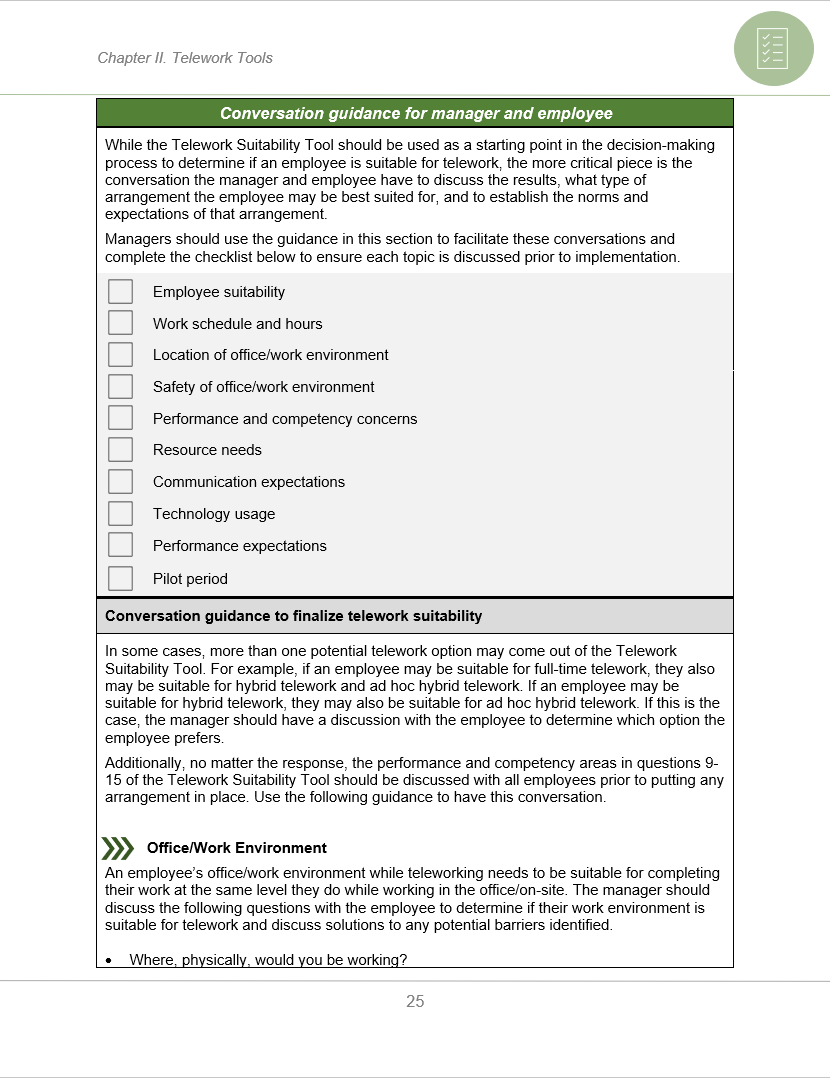 Designed to provide state DOTs with a resource to:
Understand different telework and FWA options
Understand benefits and challenges of telework
Determine if the agency is ready to implement a telework program
Measure performance and productivity of an employee who is teleworking
Measure telework program effectiveness
Use tools to determine employee suitability for telework and tracking established arrangements
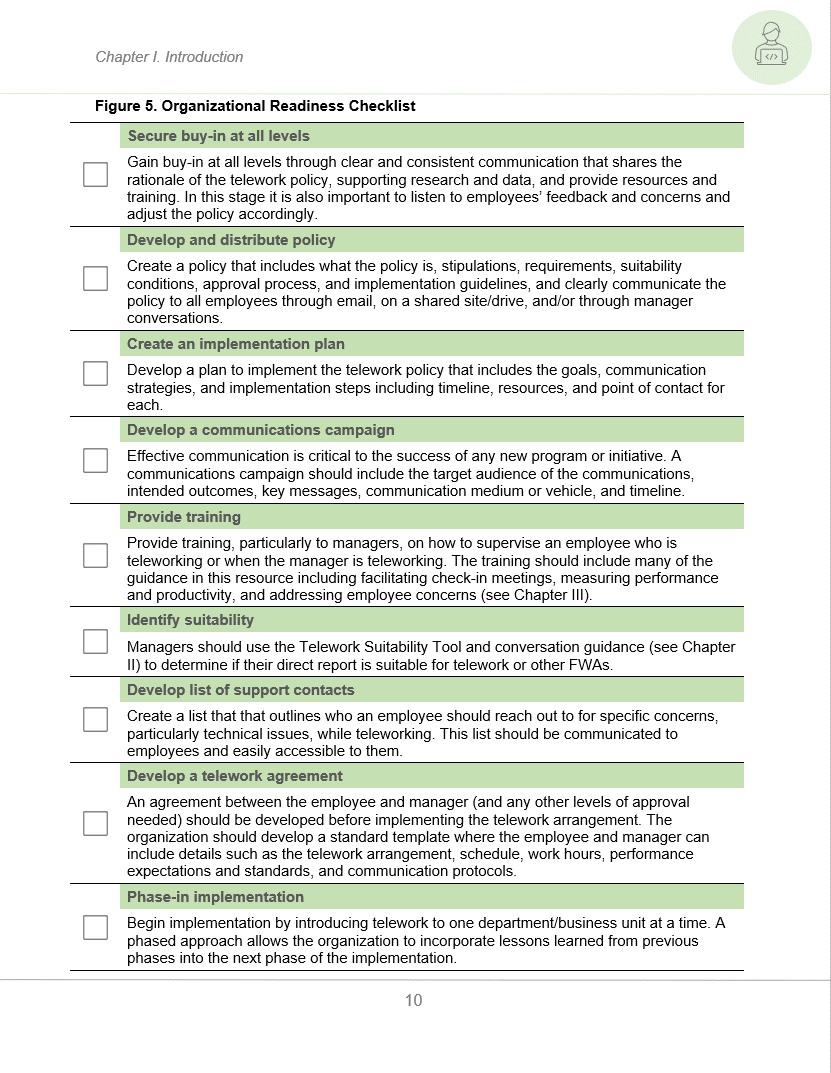 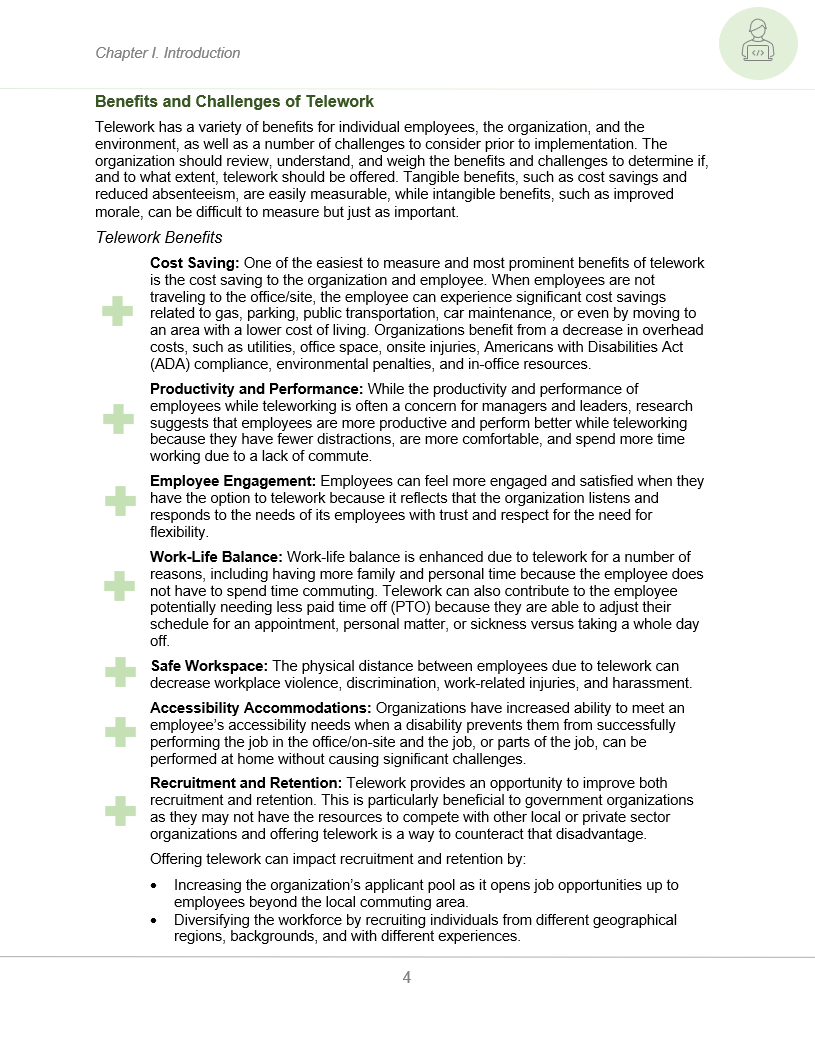 4
Guide Overview
The Guide is made up of three sections:
5
Chapter I. Introduction - Telework Options and Alternatives to Telework
Telework Options
Alternatives to Telework
6
Chapter I. Introduction
One-pagers for each telework option and alternatives to telework that provide a high-level overview, potential benefits, challenges, and implementation best practices for each.
Benefits of telework including in-depth information and research related to the recruitment and retention benefits for state DOTs.
Challenges and mitigation strategies including working with a union, gaining buy-in, measuring performance and productivity, and addressing the lack of social interaction.
Determining organizational readiness for telework, implementation actions, and an organizational readiness checklist.
Common practices of telework implementation and best practices to strive for.
Chapter II. Telework Tools – Telework Suitability Tool
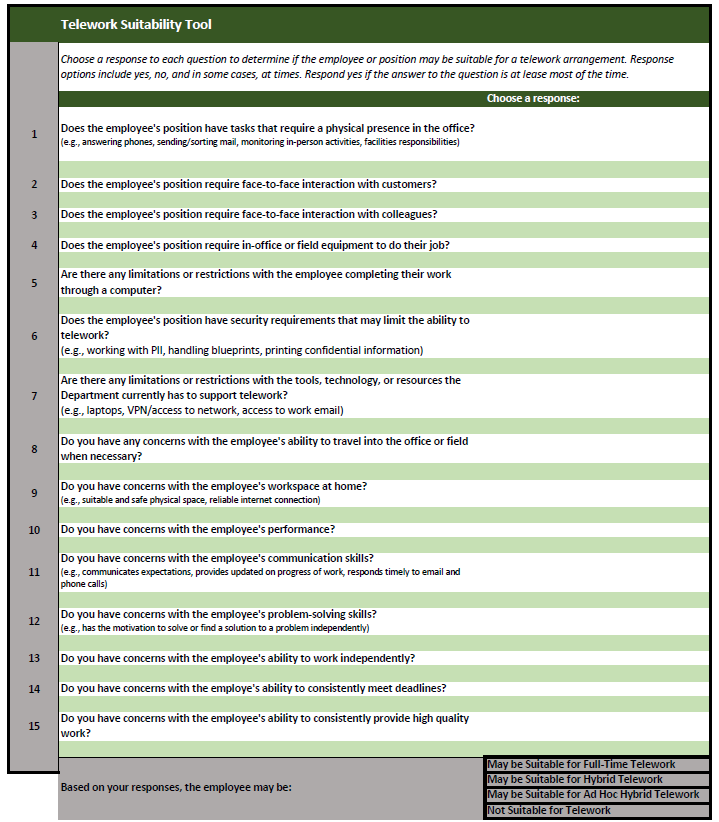 To be used by managers to determine if their employee is suitable for a telework arrangement 
Manager responds to a series of questions with “yes (most of the time)” or “no,” and in some cases, “at times”
Once all questions are answered, the tool will populate one or more potential telework options, including:
Not Suitable for Full-Time Telework
May be Suitable for Ad Hoc Hybrid Telework
May be Suitable for Hybrid Telework
May be Suitable for Telework
Instructions provided include:
Completing the Telework Suitability Tool
Telework Suitability Tool Criteria
Editing a question in the Telework Suitability Tool
Adding a new question to the Telework Suitability Tool
Conversation guidance for manager and employee
8
Chapter II. Telework Tools – Tracking Tool
To track approved arrangements that employees have in place
Data can be aggregated and used to report about telework and FWAs to agency leadership
Instructions provided include:
Inputting data into the Tracking Tool
Changing data variables in the Tracking Tool
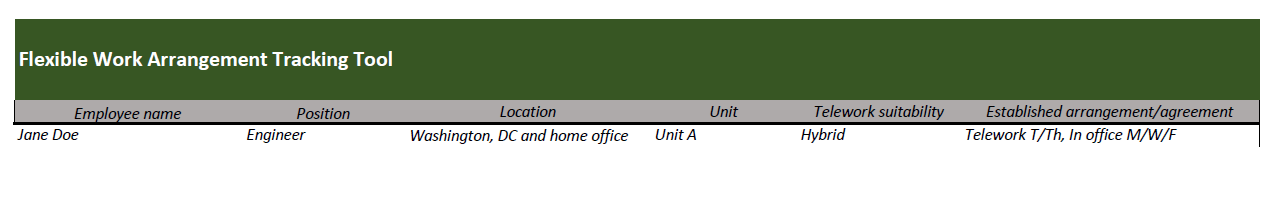 9
Chapter III. Measuring Performance and Productivity
Includes best practices for performance management
Establish a performance baseline
Set concrete goals
Establish outcome-based measures
Employee development roadmap
Gather performance feedback
Use a task tracker
Implement a pilot period
Conduct regular check-in meetings
Provides recommended metrics for measuring the success of the telework program. Metrics are associated with:
Recruitment
Turnover
Meeting program delivery
Employee engagement
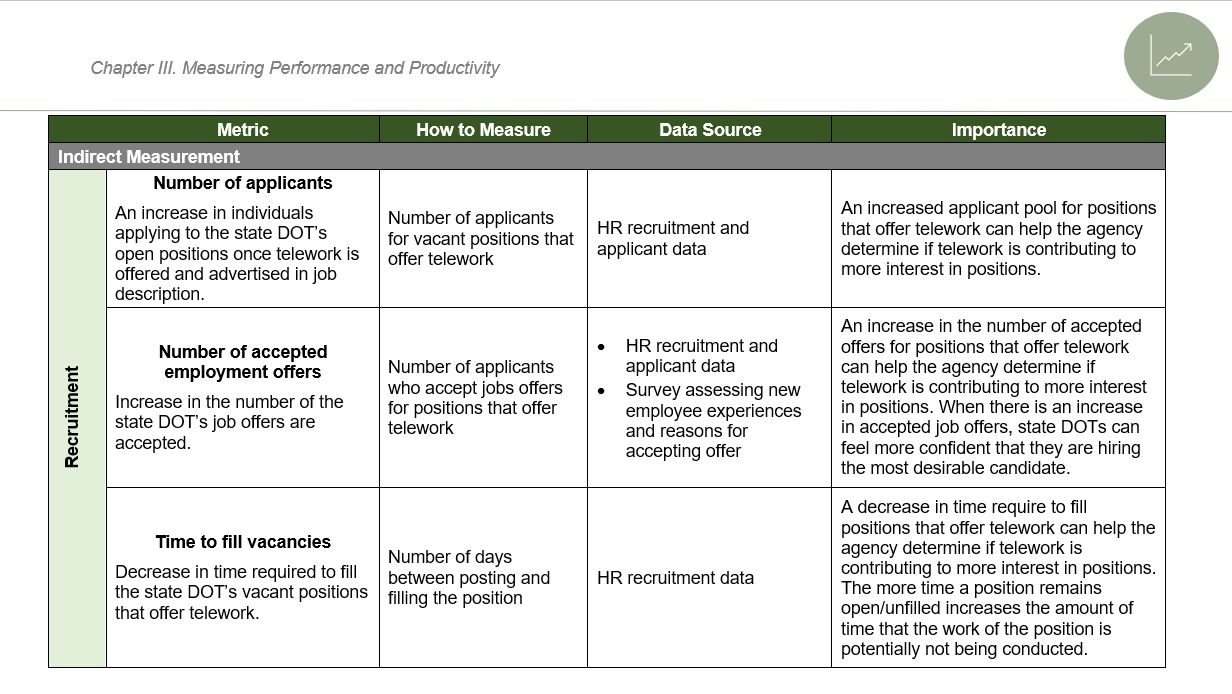 10
Implementation Memorandum
Goal: Provide implementation guidance including recommendations on how to put the findings into practice, identifying institutions for applying findings, identifying issues affecting implementation and associated solutions, and recommend methods of identifying and measuring impacts.
11
For more information, visit: https://apps.trb.org/cmsfeed/TRBNetProjectDisplay.asp?ProjectID=5089
The National Cooperative Highway Research Program (NCHRP) produces ready-to-implement solutions to the challenges facing transportation professionals. NCHRP is sponsored by the individual state departments of transportation of the American Association of State Highway and Transportation Officials. NCHRP is administered by the Transportation Research Board (TRB), part of the National Academies of Sciences, Engineering, and Medicine, under a cooperative agreement with the Federal Highway Administration (FHWA).  Any opinions and conclusions expressed or implied in resulting research products are those of the individuals and organizations who performed the research and are not necessarily those of TRB; the National Academies of Sciences, Engineering, and Medicine; the FHWA; or NCHRP sponsors.